Bremer Arbeitszeitkonferenz
Panel 2.1 Alter(n)sgerechte Arbeitszeiten

Prof. Dr. Beate Zimpelmann
Hochschule Bremen
Kompetenzzentrum Nachhaltigkeit im globalen Wandel
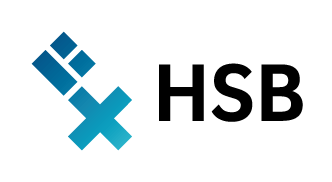 18.05.2017
Bremer Arbeitszeitkonferenz 2017
1
Arbeitszeit und Lebenszeit – 
lebensgerechtes Arbeiten

2. Alter(n)sgerechte Arbeitszeitgestaltung

3. Arbeitszeiten in Zeiten des demographischen Wandels
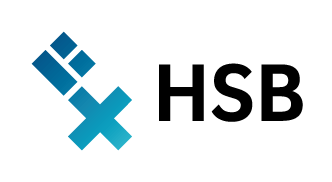 18.05.2017
Bremer Arbeitszeitkonferenz 2017
1. Arbeitzeit und Lebenszeit- lebensgerechtes Arbeiten
In welchem Verhältnis stehen Arbeitszeit und Lebenszeit?
Was ist lebensgerechtes Arbeiten?
Stimmt es, dass wir nicht mehr so viel Zeit für die Erwerbsarbeit haben, weil wir Wichtigeres zu tun haben?
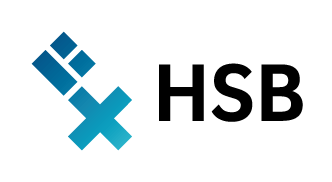 Bremer Arbeitszeitkonferenz 2017
Gesellschaftliche Arbeitsformen
Normal-arbeits-verhältnis
Erwerbsarbeit
Teilzeit
atypische Beschäftigung
Selbständigkeit
irreguläre Arbeit
Die Ganze Arbeit
...in verschiedenen Arbeitsformen / Gestaltung aller Formen der Arbeit...
Sorgearbeit (care)
Gemeinschaftsarbeit
Eigenarbeit
4
4
Deutsches Institut für Wirtschaftsforschung; Wuppertal Institut für Klima, Umwelt, Energie; Wissenschaftszentrum Berlin für Sozialforschung (2000): Verbundprojekt Arbeit und Ökologie. Projektabschlussbericht. Hg.: Hans-Böckler-Stiftung, Düsseldorf
bezahlte – unbezahlte Arbeit
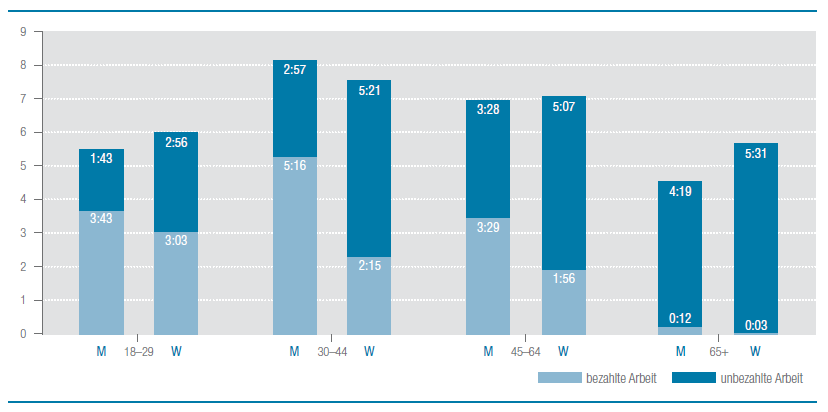 Gleichstellungsbericht 2011:
Bremer Arbeitszeitkonferenz 2017
5
5
1.Arbeitzeit und Lebenszeit – lebensgerechtes Arbeiten
Mehr als die Hälfte der Zeit wird von beiden Geschlechtern auf die unbezahlte Arbeit verwendet (Familie und Ehrenamt)

 Was würde ein Perspektivwechsel bedeuten?

Wenn wir aus der Sicht der Care Arbeit auf die Verteilung der Arbeit in den Lebensphasen von Männern und Frauen schauen?
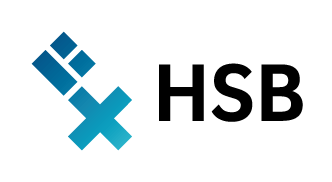 18.05.2017
Bremer Arbeitszeitkonferenz 2017
6
2. Alter(n)sgerechte Arbeitszeitmodelle
Leitbild Lebenslaufperspektive:
Durch eine angemessene Infrastruktur für Kinderbetreuung, schulische Erziehung und Pflege sowie flexible Arbeitszeiten in den Unternehmen wird die Vereinbarkeit von Beruf und Familie gewährleistet. Die Erwerbsverläufe werden durch Optionen auf eine Unterbrechung der Erwerbstätigkeit oder eine vorübergehende und reversible Verkürzung der Arbeitszeit flexibilisiert… Es werden besondere Anreize gesetzt, damit die Optionen in den gesellschaftlich gewünschten Feldern sowohl von Frauen als auch von Männern genutzt werden. Die Nutzung dieser Optionen darf nicht zu Nachteilen in der Alterssicherung führen. (Gleichstellungsbericht 2011)
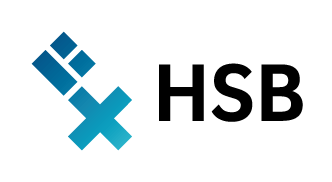 18.05.2017
Bremer Arbeitszeitkonferenz 2017
7
18.05.2017
DGB Bundesvorstand: Vereinbarkeit von Familie und Beruf gestalten, 2012
8
18.05.2017
9
Altersgerechtes Arbeiten
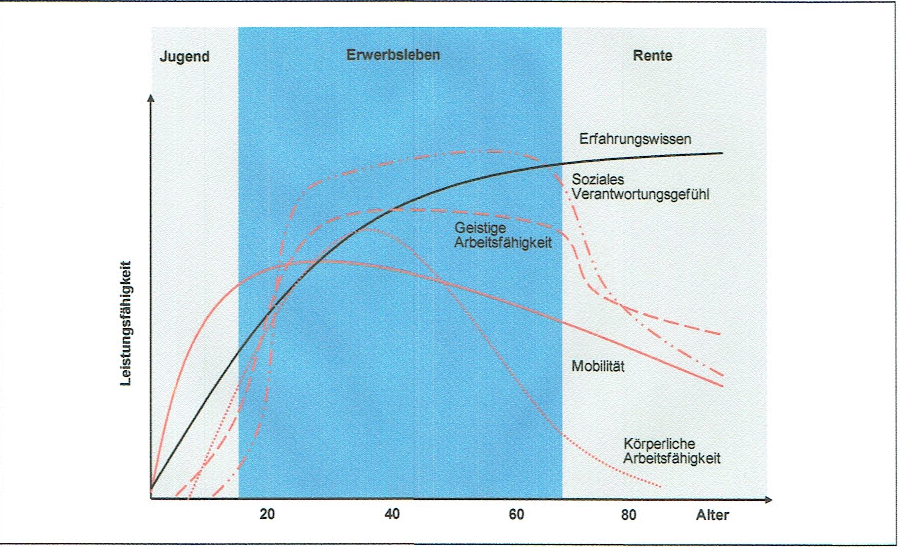 10
18.05.2017
Quelle: Prognosstudie: Instrumentenkasten für eine altersgerechte Arbeitswelt,
Altersgerechtes Arbeiten
Vielfältige Interessen, die Arbeitsfähigkeit älterer MitarbeiterInnen zu erhalten
18.05.2017
11
Altersgerechte Arbeitszeiten?
Demografie Tarifverträge, da gibt es mittlerweile mehrere, u.a. Metall-und Elektroindustrie in Baden-Württemberg, Lebensarbeitszeit und Demografie Chemie/Kunststoff, Arbeit und Demografie in Wasserwirtschaftsbetrieben NRW, demografischer Wandel im Nahverkehr, zu Langzeitkonten und Demografie Universitätsklinika Ba-Wü, etc.
Diese haben mehrerer Handlungsfelder: Arbeitszeit liegt neben Gesundheitsförderung und Qualifizierung vorne
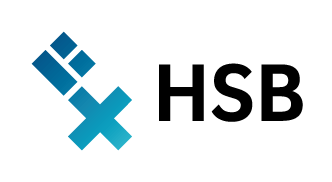 18.05.2017
Bremer Arbeitszeitkonferenz 2017
12
18.05.2017
13
INQA: Tarifverträge zur Gestaltung der Qualität der Arbeit,
Arbeitszeit als Thema in den Demografietarifverträgen
Langzeitkonten
„Ausgleiten aus dem Beruf“, Altersteilzeit
Andere Arbeitszeitmodelle (Schicht, Entlastungstage, etc.)
Früherer Ausstieg aus dem Erwerbsleben

Finanzierung über Demografiefonds
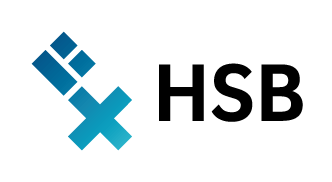 18.05.2017
Bremer Arbeitszeitkonferenz 2017
14
Ein Beispiel
Bsp. Tarifvertrag Demografie der chemische Industrie:
Demografiefond: 300€ pro MitarbeiterIn und Jahr. Konkrete Ausgestaltung wird in Betriebsvereinbarung geregelt
Grundlage: betriebliche Demografieanalyse
 Fünf mögliche Verwendungsmöglichkeiten sind im Tarifvertrag festgelegt: Langzeitkonten, Altersteilzeit, Teilrente, Berufsunfähigkeitsversicherung, Altersvorsorge
Zusätzlich seit 2012 RV 80:Es sieht vor, Arbeitnehmern unter anderem einen flexiblen Übergang in den Ruhestand mit einer Reduzierung der Arbeitszeit auf 80 Prozent zu ermöglichen.
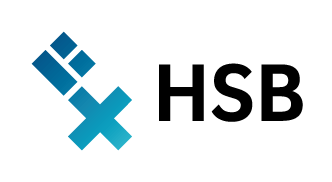 18.05.2017
Bremer Arbeitszeitkonferenz 2017
15
Bsp: Der Umfang der Arbeitszeitverkürzung ist bei der Wacker Chemie frei wählbar (Vollzeit liegt bei 37,5 Stunden/ Woche, 3 Schicht Betrieb).
 Verschiedene Teilzeitoptionen möglich. Das 92 Prozent Modell wird als Jahresarbeitszeitkonto, auch von Männern, viel genutzt, zur Weiterbildung, aber auch für die Familienphase.
Zusätzlich gibt es ein Altersteilzeitmodell.
Grundsätzlich soll damit eine flexible Arbeitsgestaltung in bestimmten Lebensphasen und für den Übergang in den Ruhestand ermöglicht werden.
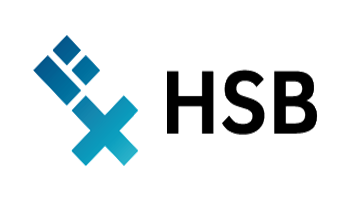 18.05.2017
Bremer Arbeitszeitkonferenz 2017
16
3. Arbeitszeiten in Zeiten des demographischen Wandels- Thesen
Gerade im demografischen Wandel bedarf es Modelle lebenslauforientierter Arbeitszeiten, für ältere ArbeitnehmerInnen sind spezielle Modelle zum fließenden und variablen Ausstieg wichtig
Dabei spielt neben dem gesundheitlichen und lebensweltlichen Aspekt auch der Knowhow Transfer und die Einbindung jüngerer ArbeitnehmerInnen eine wesentliche Rolle 
Altersgerechte Arbeitszeitmodelle sehen in den verschiedenen Branchen sehr unterschiedlich aus und müssen deshalb auch flexibel ausgestaltet werden
    (Schichtarbeit, harte körperliche Arbeit, Lehrberufe,              Wissenschaft, etc.)
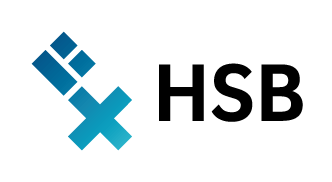 18.05.2017
Bremer Arbeitszeitkonferenz 2017
17
Lebensarbeitszeiten sollten deshalb variabel gestaltet werden können entsprechend der individuellen und unternehmerischen Anforderungen, dafür sind Arbeitszeitkonten wichtige Instrumente
Dazu bedarf es staatlicher Rahmenbedingungen und tarifvertraglicher Ausgestaltung

Aber: Nur mit einem Modell der Arbeitszeitverkürzung  für Alle als Grundlage können die flexiblen Instrumente des alters- und alternsgerechten Arbeitens entlastend wirksam werden
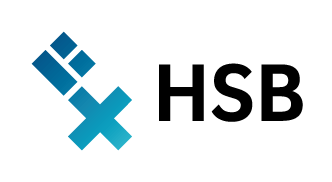 18.05.2017
Bremer Arbeitszeitkonferenz 2017
18
Grundsätzliches zum Perspektivwechsel
Die Anforderungen des Lebens (und der Natur) sind genauso wichtig und wertvoll wie die von Erwerbsarbeit und Kapital
Dieser Blick auf das Ganze der Arbeit führt zu einem grundsätzlichen Perspektivwechsel und einer anderen Bewertung von  Arbeit und Zeit (das wird im Begriff der Work-Life Balance angesprochen, ist aber mehr als das!)
Wir brauchen mehr Zeit für die anderen Formen der Arbeit und für die Muße, gerade im Alter!
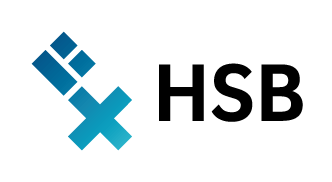 18.05.2017
Bremer Arbeitszeitkonferenz 2017
19